Ionization Laser Update
Jan Boissevain
Laser WG Meeting
March 26, 2020
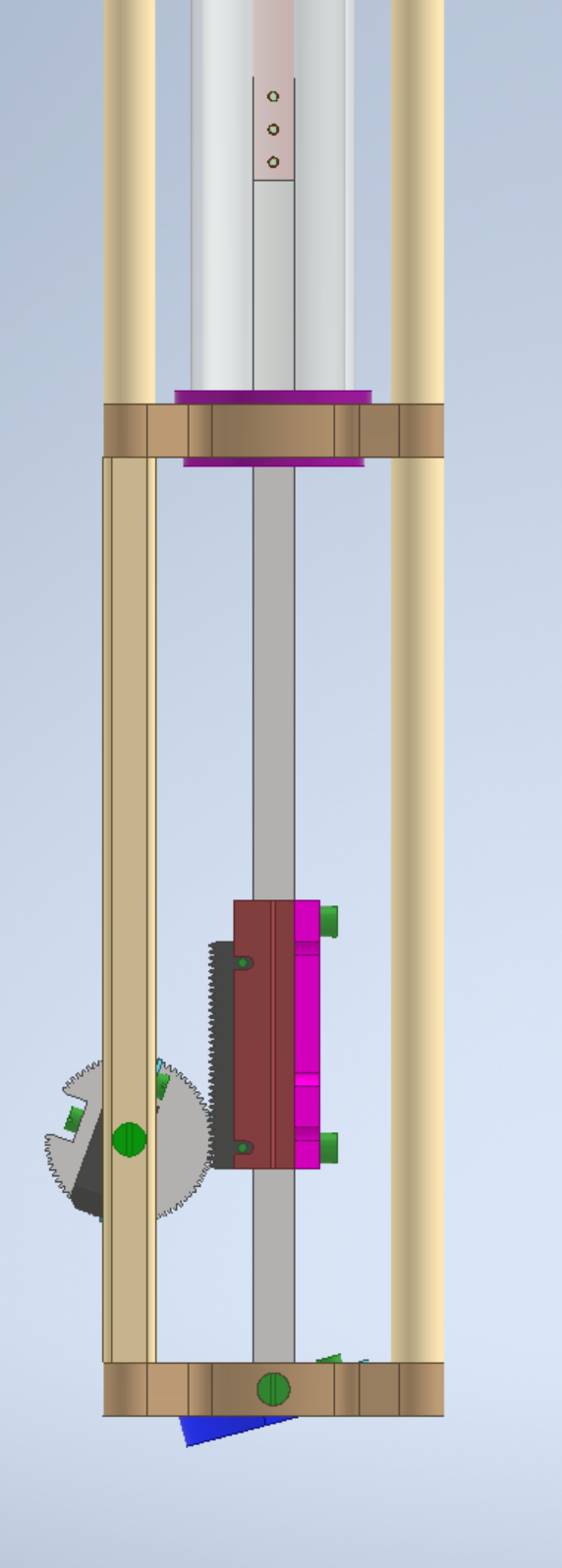 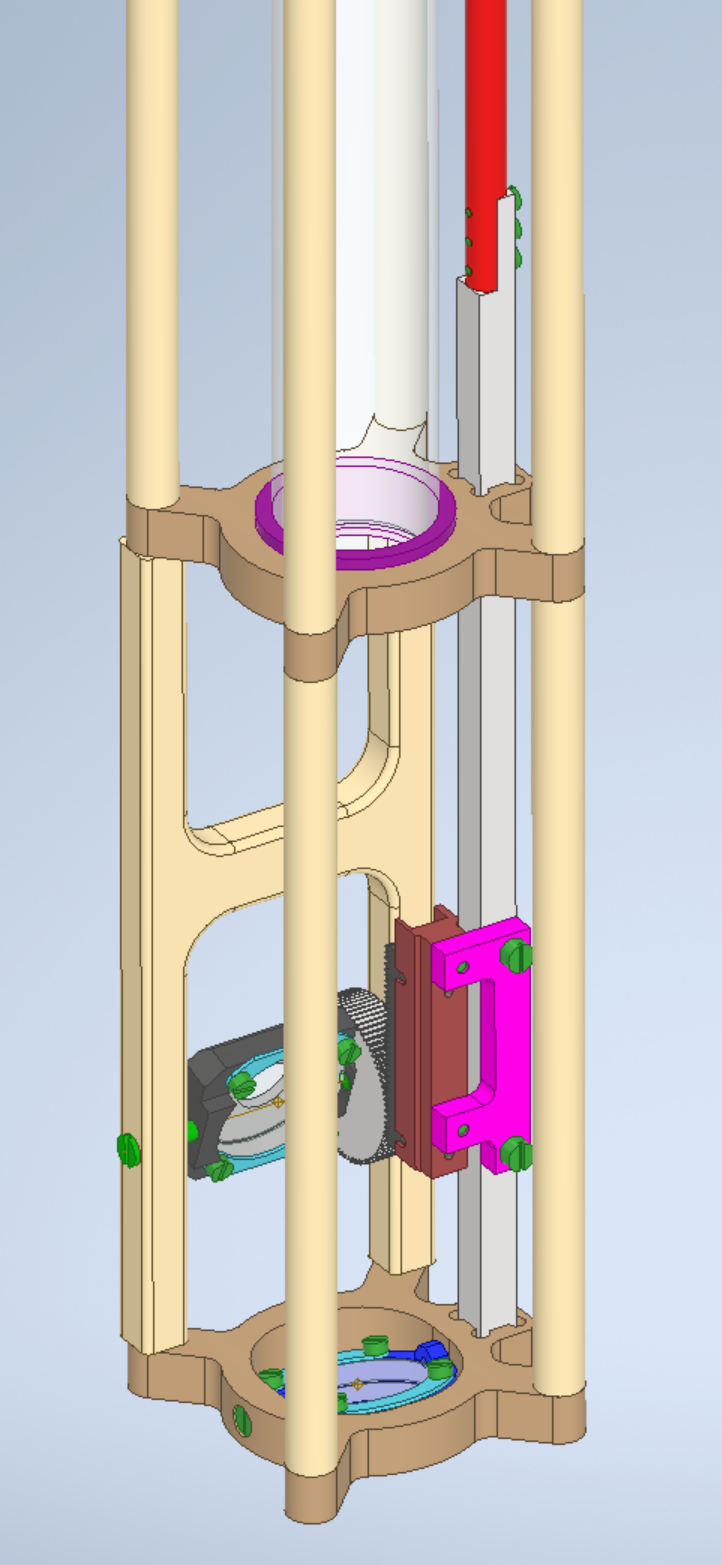 Design Study to check viability of increasing the mirror size from 25.4mm diameter to 38.1mm diameter
View of bottom – looking up
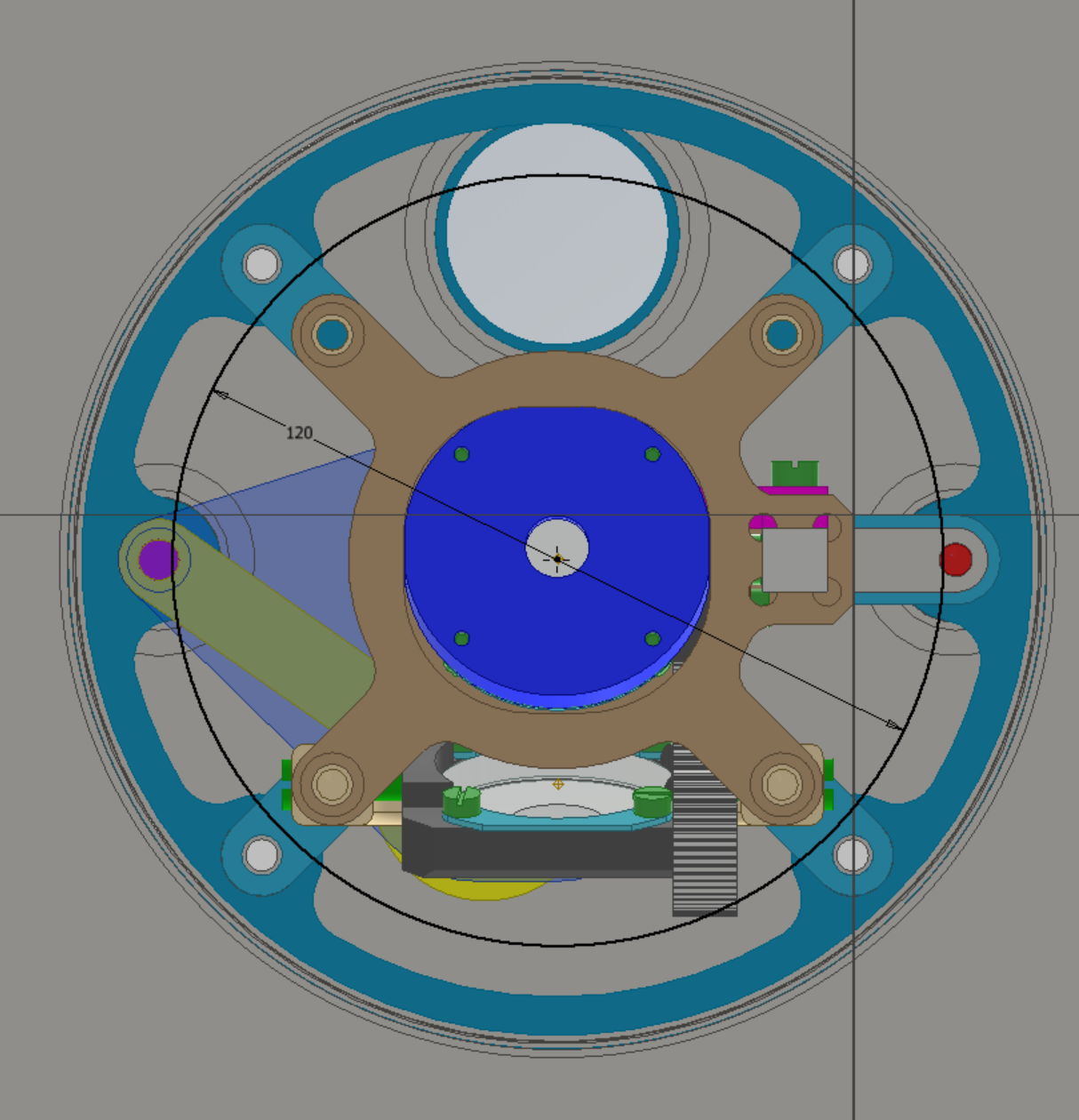 38mm mirrors
Worst Case mirror view blockage
38.1mm Mirrors
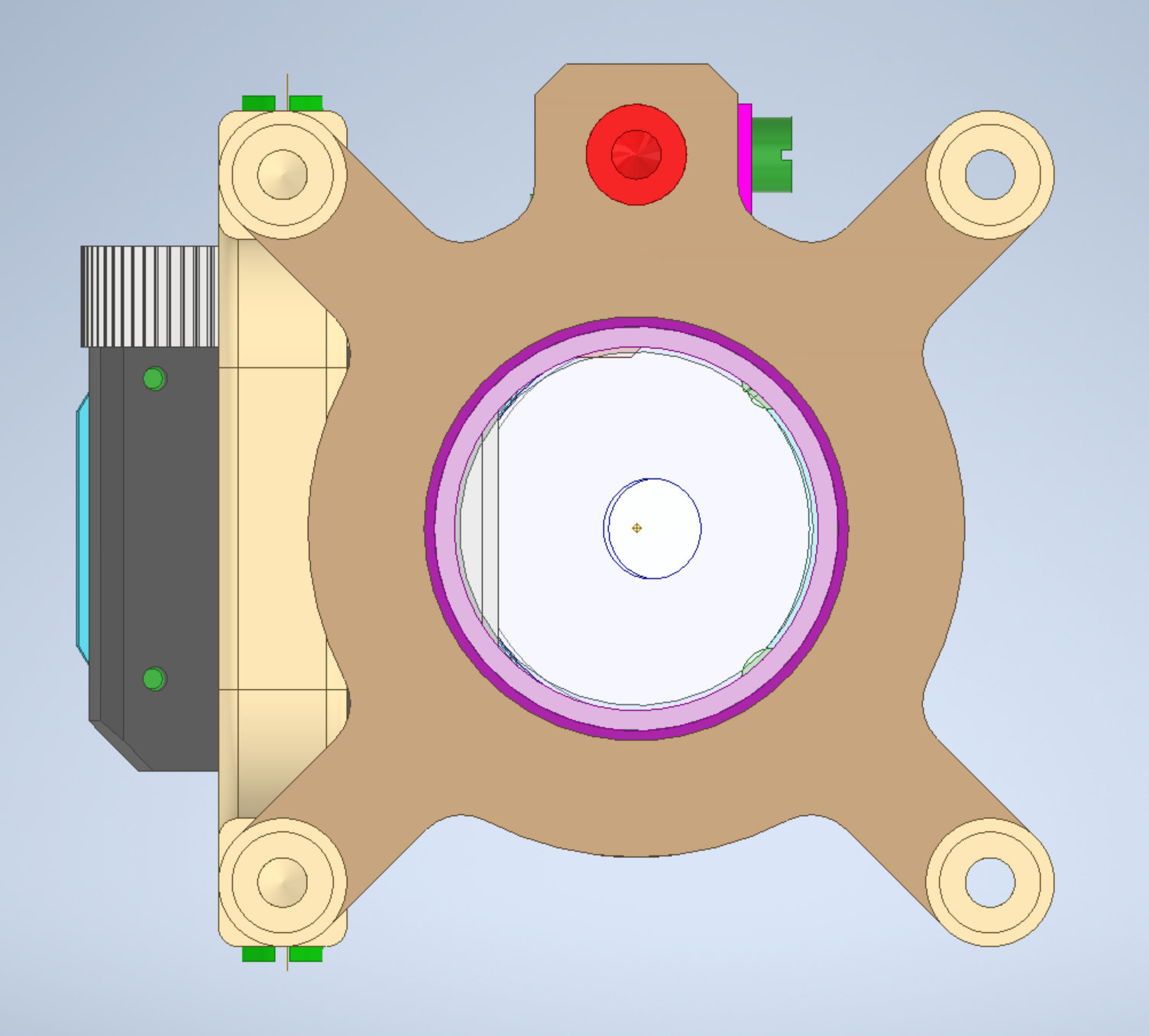 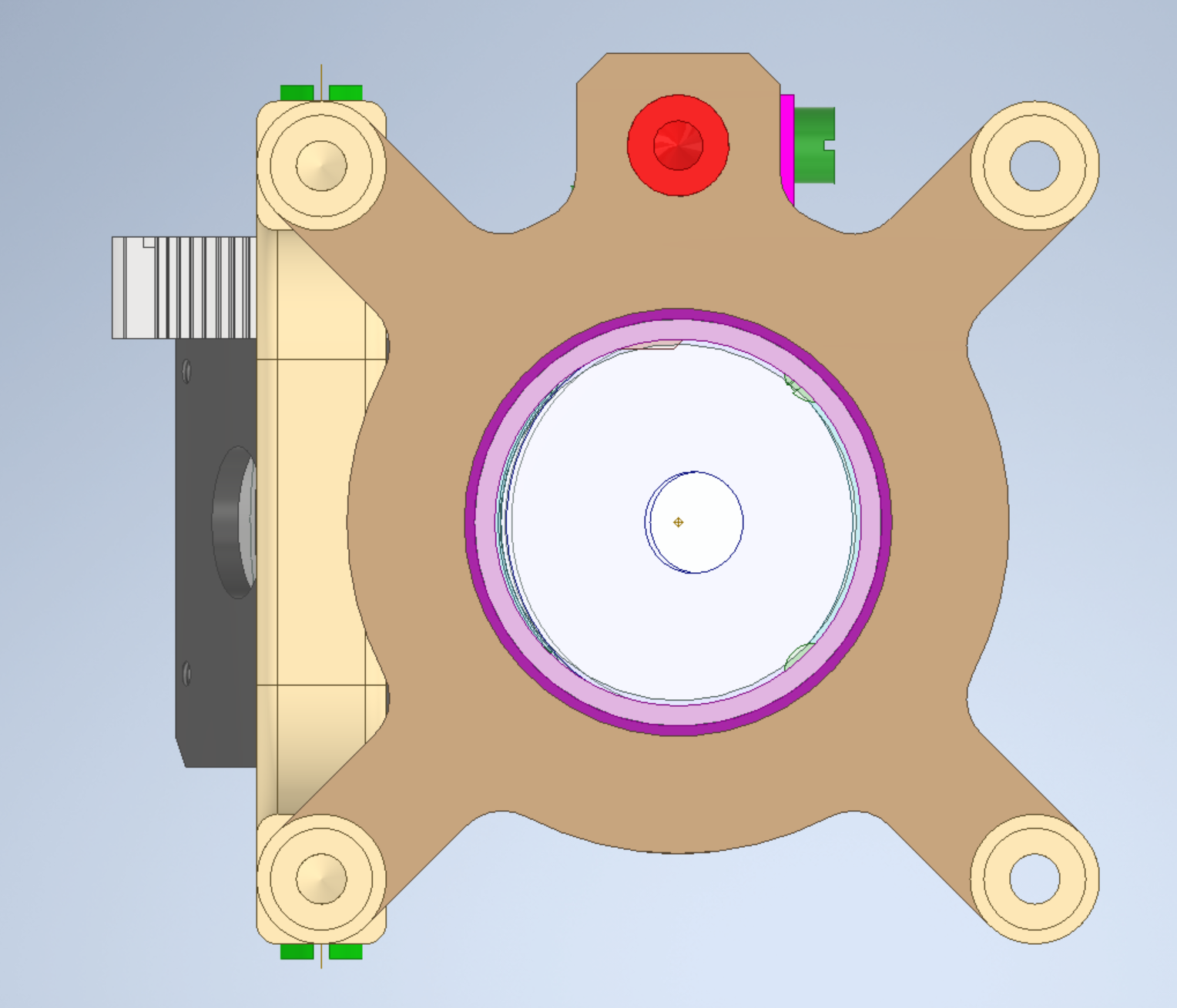 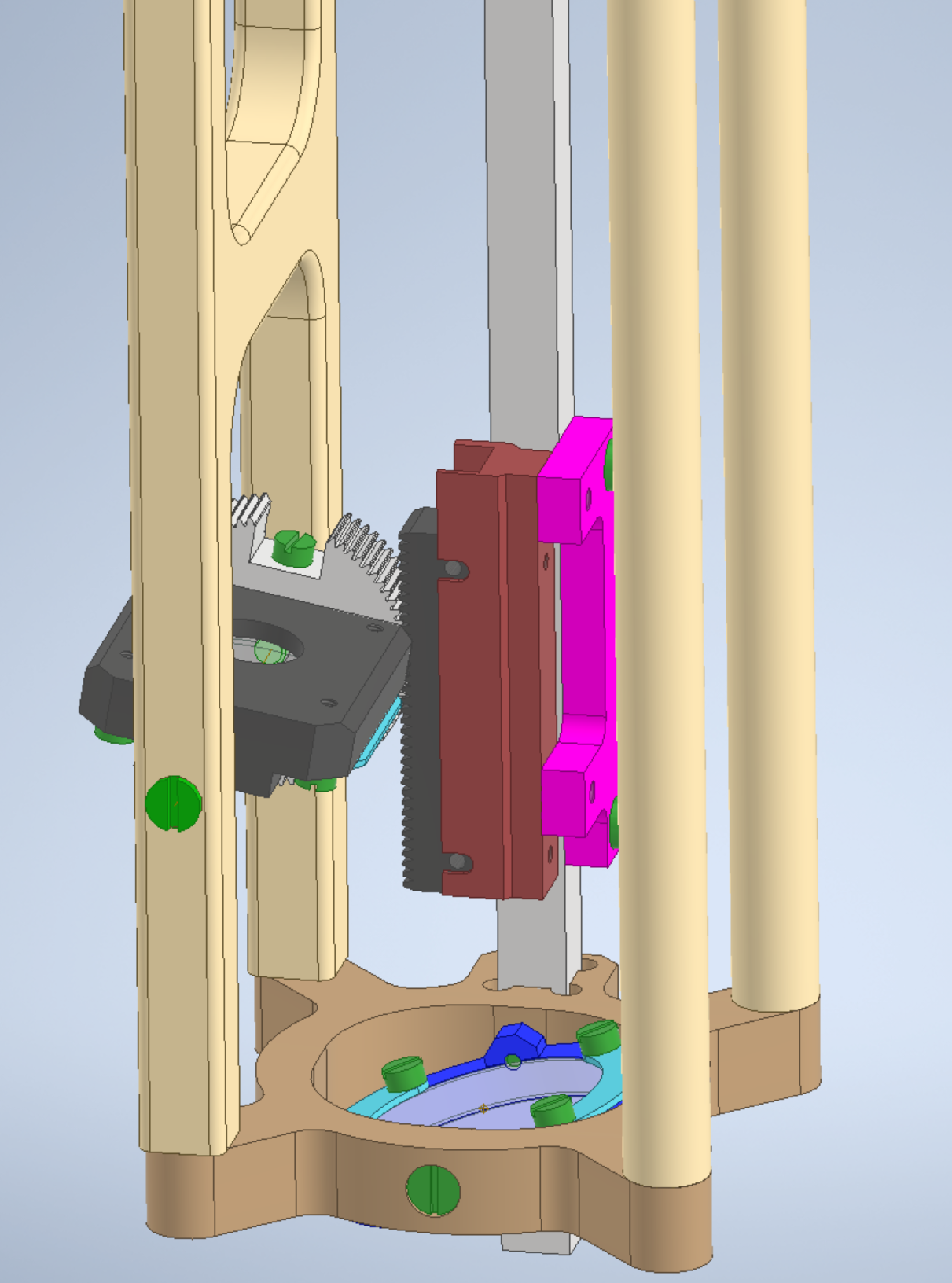 Worst Case Rotating Mirror location
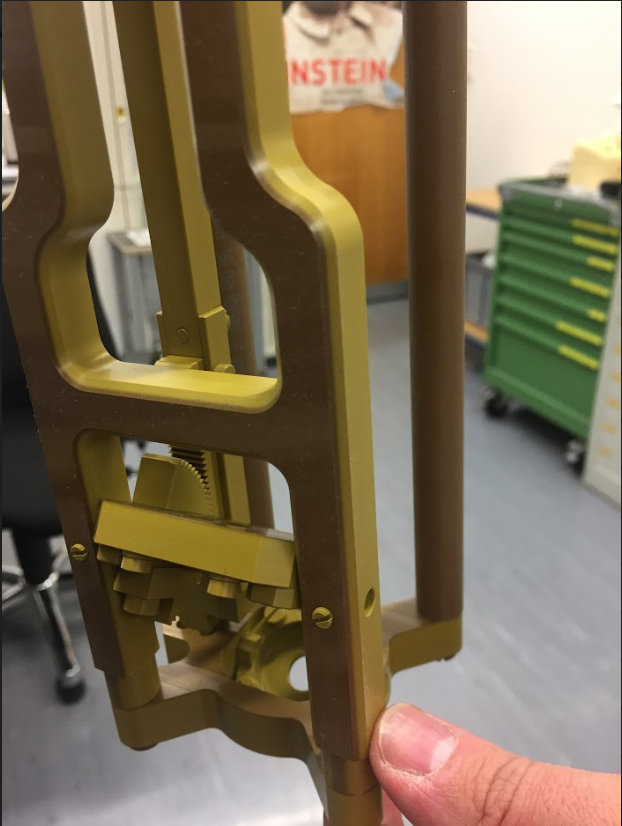 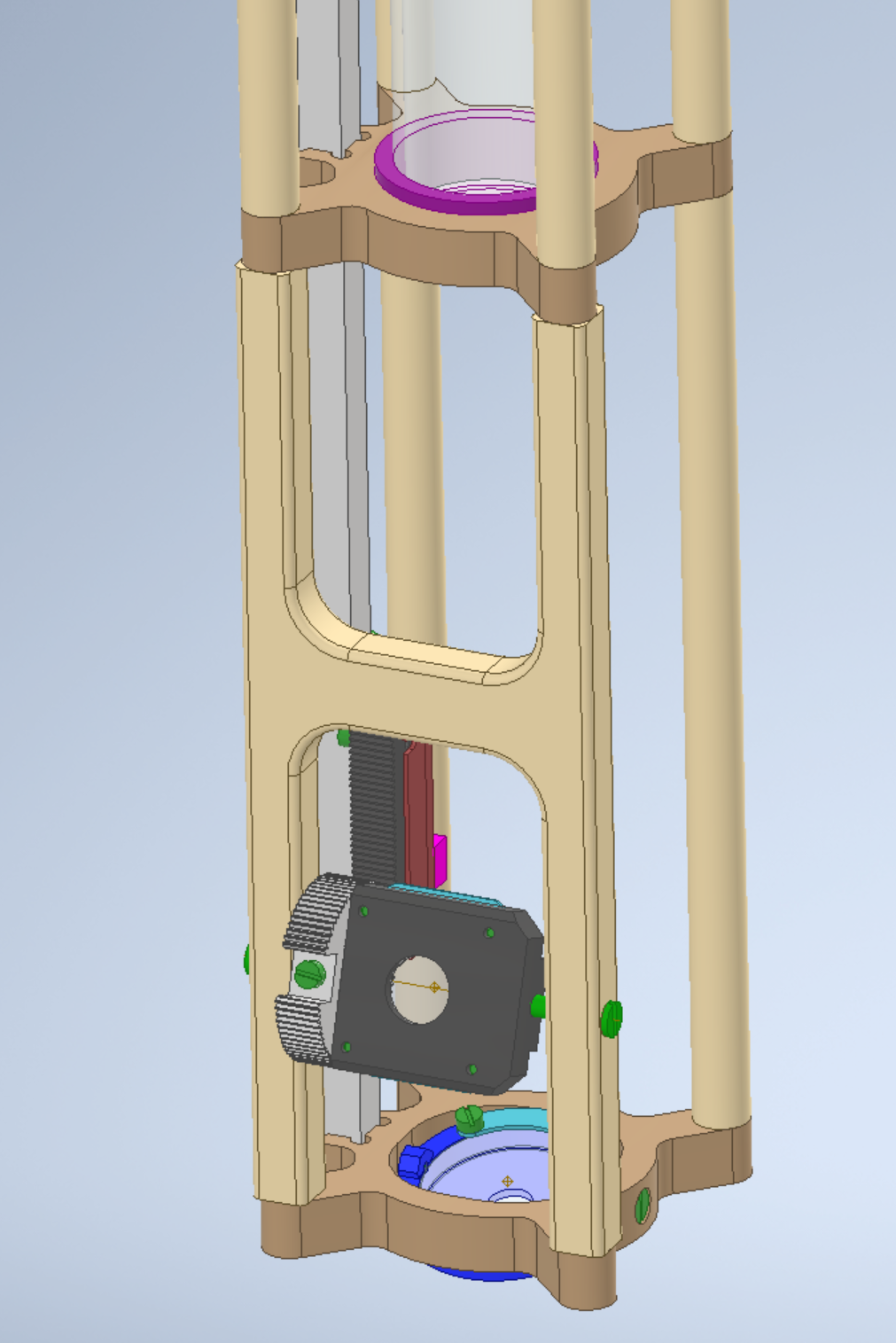 Question: Can we substitute Peek for Torlon?
Cheaper
More vendor choices for material
More choices about machining
Simplified Rotating Mirror Support - Peek
Peek?
Torlon
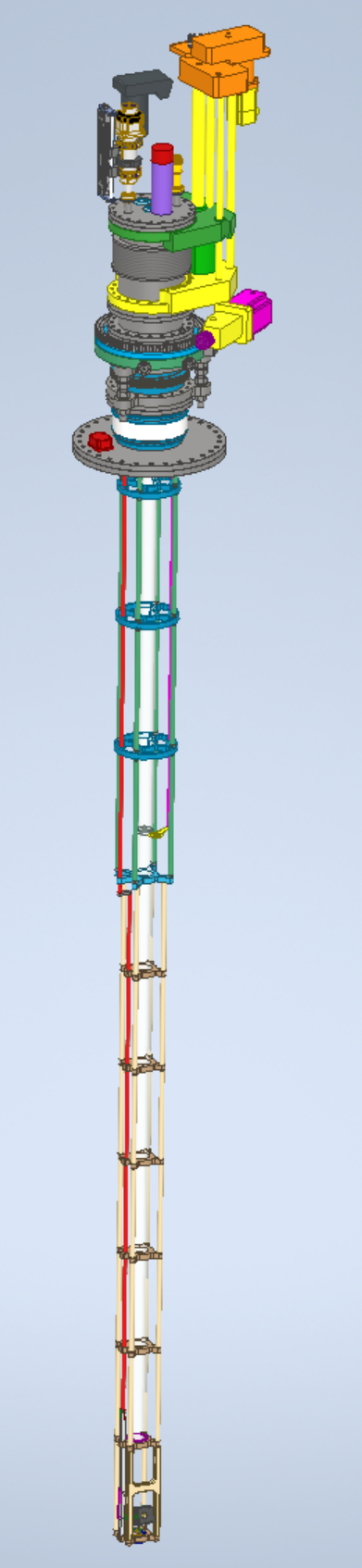 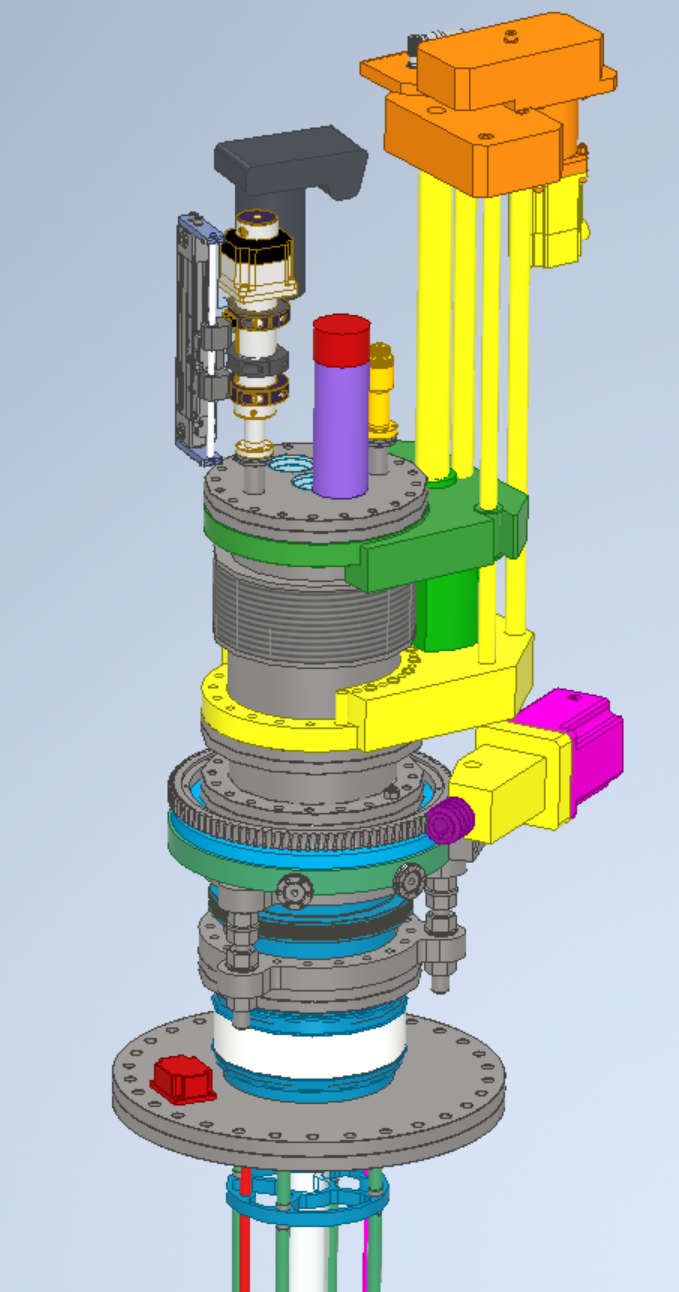 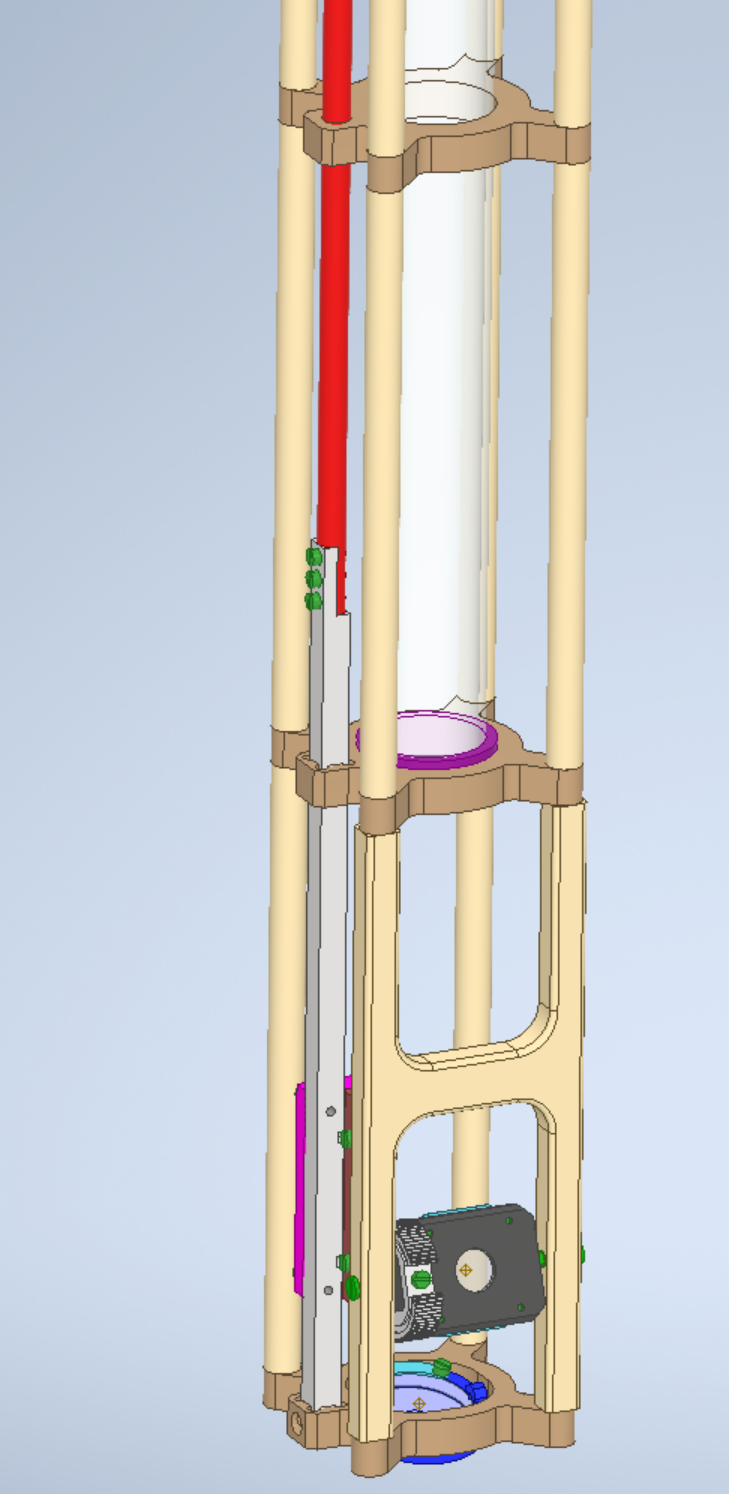 Electrical Break
Made a request to MDC for a cost for a ceramic break with Conflat flanges welded in place
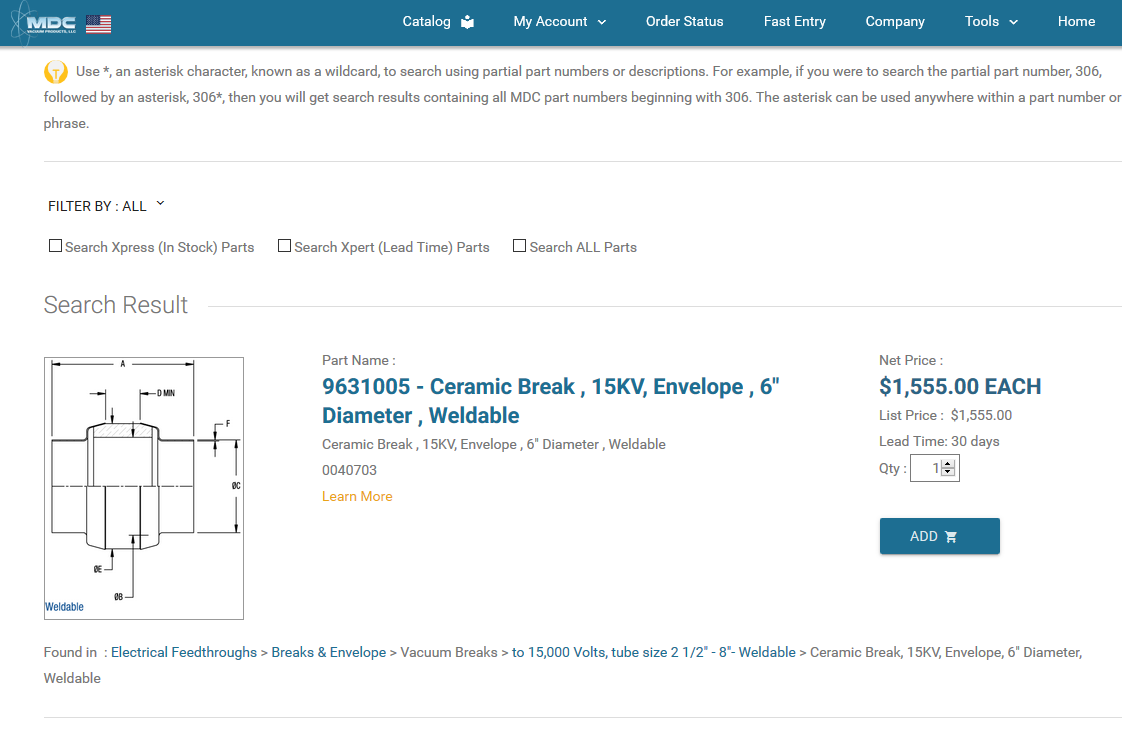 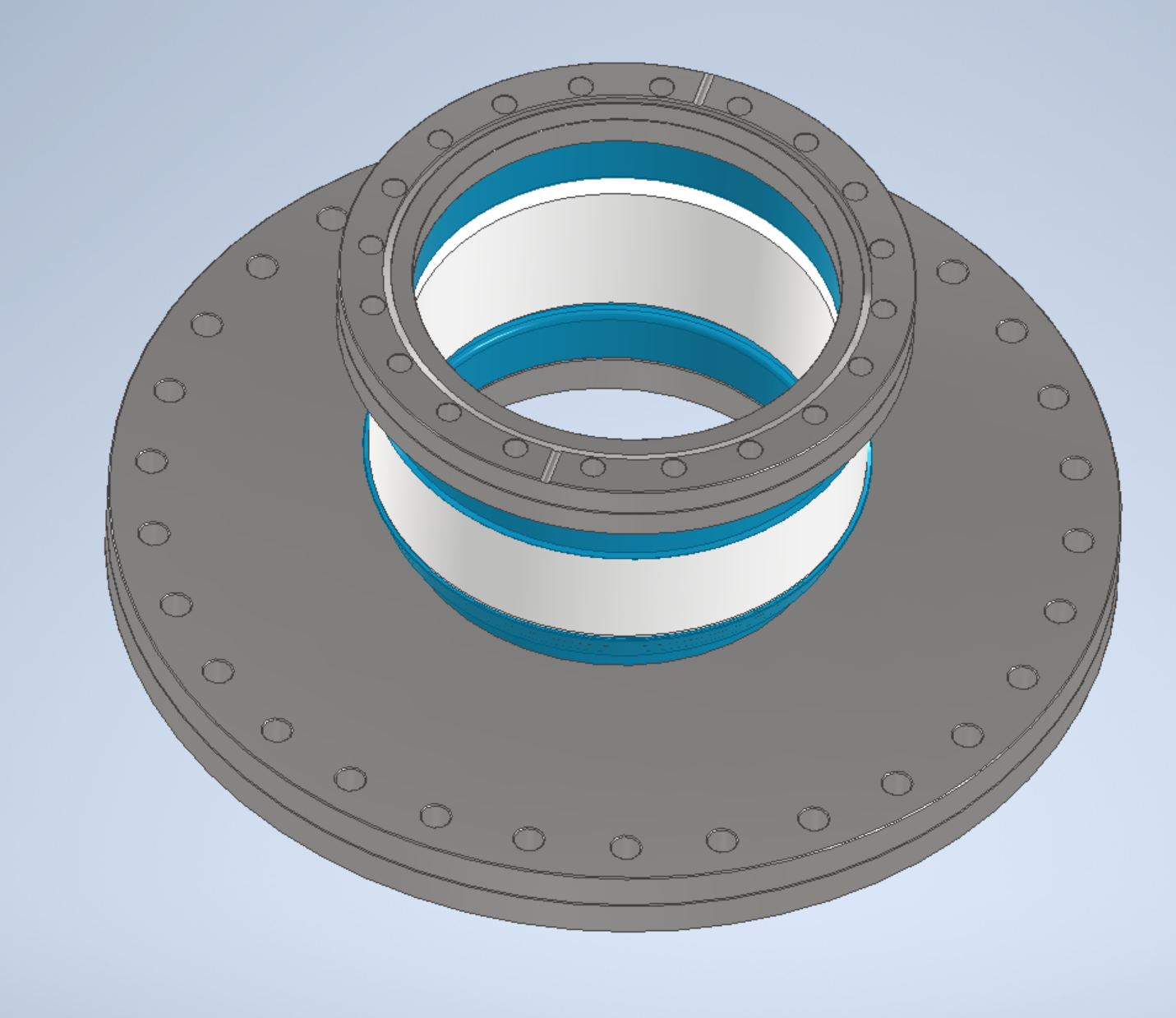 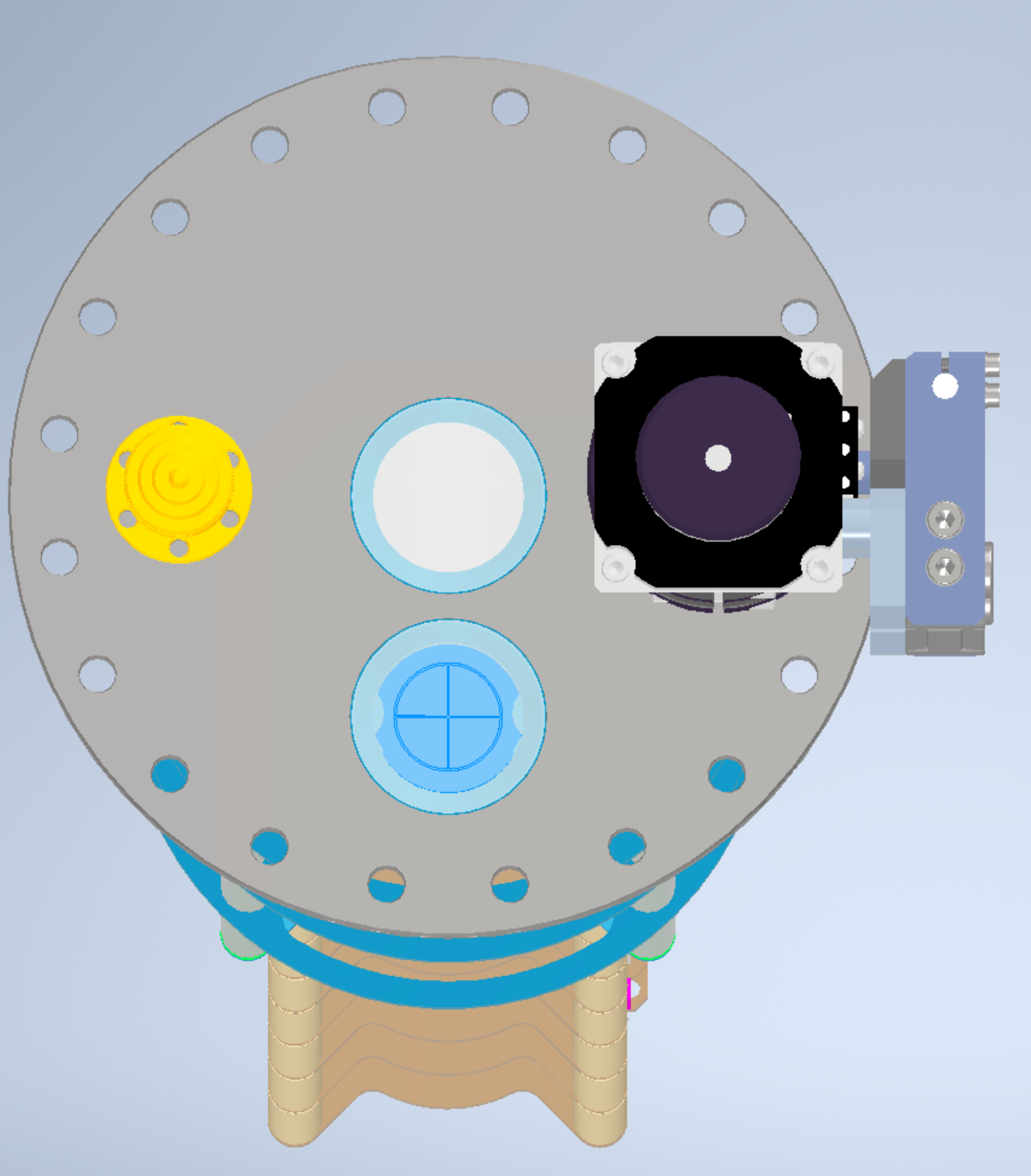 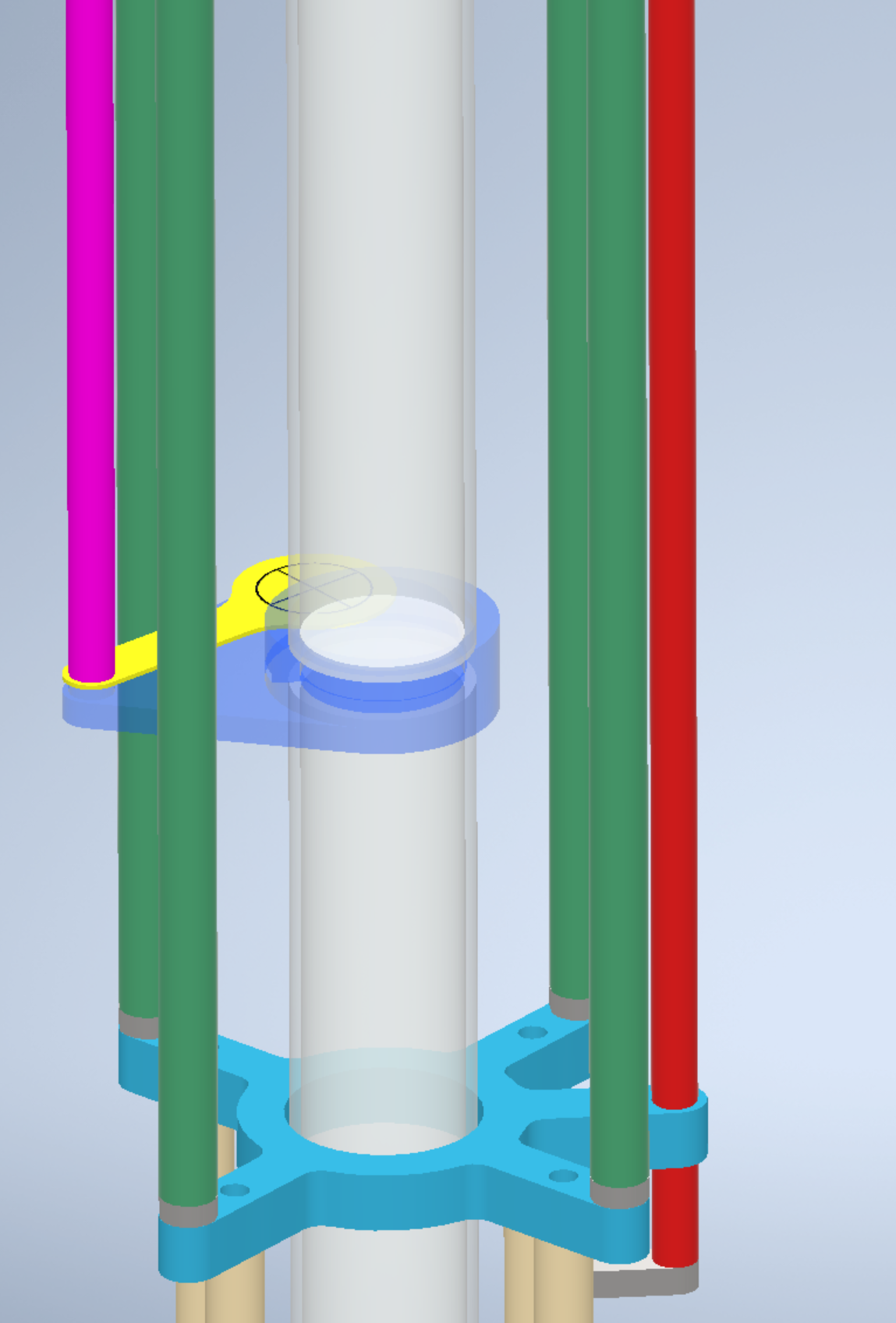 Alignment Target Retracted
Alignment Target in place